1. La théorie du "Grand Homme" de Thomas Carlyle (leadership héroïque) :
Cette théorie du "grand homme" est surtout devenue populaire durant le 19ème siècle. En 1840, un historien écossais du nom de Thomas Carlyle a présenté "La Théorie de grand homme" à travers un livre et une série de conférences intitulées "Le Héros, le culte des héros, et le héroïque dans l'histoire". Il a donné le profil des grands hommes à travers l'histoire et il a souligné certaines caractéristiques qui, lorsqu'on les étudie attentivement et méthodiquement, pourrait être instructives pour reconnaître les leaders potentiels.
Il affirmant que "L'histoire du monde n'est que la biographie des grands hommes".
. Pour cet auteur, les héros nous enseignent le bien et le mal, Les héros nous donnent les grandes inventions et les découvertes. Un petit nombre de grands hommes transforment la société ; la foule les suit.
Le leadership héroïque suppose que les dirigeants sont nés en tant que leaders ou qu'ils disposent des qualités de leader dès la naissance. La plupart des historiens racontent des récits dans lesquels les décisions de quelques grands hommes changent radicalement le sort de millions d'autres. 
La plupart des biographies des grands leaders présentent les leaders héroïques comme s'ils étaient arrivés au monde avec une dotation génétique extraordinaire. Leur futur rôle de leader était prédestiné.
2. Théorie des traits du leadership :
    La théorie des traits du leadership est apparu dans les années 1930. Cette théorie suppose que les êtres humains sont nés avec des traits de caractères héréditaires et qu'une bonne combinaison de traits de personnalités permettent de devenir un leader. L'intérêt pour les caractéristiques individuelles des leaders est a l’origine de  l'émergence des tests d'intelligence au début du 20e siècle.
L'étude des caractéristiques du leader 
     La recherche sur les traits du leader a examiné les caractéristiques physiques, mentales et sociales des individus.
      En général, ces études ont simplement regardé les liens  significatives entre les caractéristiques individuelles et les mesures de l'efficacité du leadership.
      Les traits physiques comme la taille, les traits mentaux tels que l'intelligence, et les traits sociaux comme les attributs de la personnalité étaient tous des sujets de recherches empiriques. 
     Cette recherche est très ancienne , Aristote a déja décrit cinq dispositions de l'âme : la rationalité, la connaissance, le jugement pratique, la sagesse et l'intelligence. Le philosophe dit que dans leur forme la plus élevée, les vertus pourraient exister toutes ensemble. Aristote croit en l'innéité des traits et que les individus dotés de ces traits aux niveaux les plus élevés sont logiquement, des leaders plus efficaces. 
      Les différents chercheurs du 20ème siècle ont donc cherché quels étaient les traits de caractères saillants permettant de découvrir les leaders.
La théorie de  Ralph M. Stogdill (1974), qui a identifié certains traits tels que l'adaptabilité, la conscience sociale, la réalisation orientée, le sens de la décision, l'esprit de domination, l’énergie, l'esprit de coopération, l'affirmation de soi, la confiance en soi, la persistance, le sens de la responsabilité, et la capacité à tolérer le stress.
     D'autres comme, M. W. McCall et M. M. Lombardo (1983) ont identifié quatre autres traits fondamentaux, à savoir, le calme et la stabilité émotionnelle, une capacité intellectuelle étendue, un sens très développé des relations interpersonnelles et la capacité d'admettre ses erreurs.
     Tout ce qui est nécessaire pour la mise en œuvre de la théorie est de trouver une personne qui possède les "bons" traits pour en faire un leader efficace puis de le mettre en poste dans une organisation.
parmi les limites de cette théorie :
         La première conclusion à partir des études de traits du leader montrent qu'il n'y a pas de traits universels systématiquement séparés des leaders efficaces par rapport aux autres individus.
         En raison de l'absence de constatations cohérentes reliant les traits individuels d'efficacité du leadership, les études empiriques sur les traits du leader ont été largement abandonnées dans les années 1950.
        En 1948, Ralph Stogdill conclua que bien que les différences individuelles sont certainement importantes dans l'identification des leaders émergents ou efficaces, la grande diversité des situations dans lesquelles les leaders opèrent, il est peu probable que n'importe quel trait soit un prédicteur universel. Autrement dit, l'utilisation des traits seuls pour identifier les leaders n'est pas suffisante parce que cette méthode ne tient pas compte des facteurs situationnels.car  ce qui est juste dans une situation peut ne pas être bon dans une autre situation. 
.     Cependant, certains traits de personnalité, même s'ils n'ont pas la conséquence de faire de leurs détenteurs, des leaders, n'en entravent pas la démarche(la possibilité d’etre leader) comme :: 
1. La volonté et l'ambition - un désir relativement élevé pour la réalisation. 
2. Le désir de mener et d'influencer les autres, démontrant la volonté d'accepter la responsabilité. 
3. L'honnêteté et l'intégrité. Les leader établissent des relations de confiance entre eux et sont fidèles et sincères, montrant une cohérence entre les paroles et les actions. 
4. La confiance en soi. Les suiveurs se tournent vers les leaders qui révèlent leur absence de doute de soi. 
5. L'intelligence. Les dirigeants doivent être assez intelligents pour collecter, synthétiser et interpréter de grandes quantités d'informations et pour créer des visions. 
6. La compétence professionnelle. Les leaders efficaces ont un degré élevé de connaissance de l'entreprise, de l'industrie et des questions techniques.
Le modèle des big five :
      Dans les travaux plus récents utilisant le modèle factoriel de la personnalité (Big Five), l'importance de traits de caractère est réintroduite par la constatation de certains traits qui sont plus systématiquement associés à l'émergence du leadership ainsi que de son efficacité. Cependant, ces travaux notent bien que si certains traits affectent l'émergence du leadership, leur capacité prédictive est stimulée par la situation. 
     Énoncé dans les années 90 (Digman, 1990 ; Costa et Mc Rae, 1995). ce modèle  postule que les individus sont structurés autour de cinq traits stables à travers le temps et les situations :
 Le névrosisme (adaptation par rapport à l’instabilité émotionnelle)
L’extraversion
L’ouverture
L’agréabilité (qualité de l’orientation interpersonnelle de l’individu)
Le caractère consciencieux.
 
       L’extraversion et l’agréabilité seraient des éléments prédictifs du leadership, ainsi que le caractère consciencieux. Dans le prolongement de cette approche s’est développé un courant qui met en avant les qualités d’intelligence émotionnelle du leader (Champy, 2003). L’empathie en serait la composante principale et permettrait de susciter la loyauté des subordonnés.
Les déterminants des trajectoires de leaders, une approche récente :
       Indépendamment des traits communs aux leaders, on pourrait aussi rechercher certains vecteurs ayant permis la réussite et les coupler avec les traits vus précédemment.
        C’est ce qu’on fait certains sociologues, récemment, à l’aide d’études basées sur des interviews. L’une des principales est due à Denis Christol en 2010. Basée sur 158 portraits de leaders, elle cherche à identifier les déterminants des trajectoires et à les analyser pour répondre à la question : « Comment devient-on leader ? ». L’analyse des réponses permet d’identifier cinq facteurs explicatifs majeurs :
Des évènements professionnels majeurs (des réussites et une expérience multiculturelle)
Le cumul de diplômes prestigieux (80 % des leaders interrogés sont issus de 15 grandes écoles)
Les appuis politiques
Les réseaux professionnels
La compétence et l’engagement professionnel.
De plus, certaines « combinaisons » entre ces facteurs et des trajectoires maximisent les chances d’accéder au leadership (Christol, 2010) :
La preuve par le métier puis le sacre électif au sein d’une corporation (cas des leaders syndicaux)
Le passage du conseil à la direction d’entreprise
Le passage par un cabinet ministériel.
3. Les théories comportementales :

        Ces théories cherchent à distinguer les leaders des non-leaders sur la base de comportements spécifiques. Les premiers travaux dans ce domaine ont été menés aux USA par des universitaires du Michigan et de l’Ohio.

       A. Les études de l’université d’Ohio :
      Elles débutent dans les années 40 et ont pour but d’identifier les différentes dimensions du comportement du leader (Stogdill et Coons, 1951). Après avoir recensé un millier de comportements, les chercheurs les ont classifiés et répartis à travers un modèle à deux dimensions : la structuration et la considération.
      -La structuration : est la capacité d’un leader à définir et structurer son rôle et celui de ses subordonnés en vue de l’accomplissement d’un but. Il s’agit d’attribuer et de répartir des tâches mais aussi des objectifs (comme ceux de la performance, par exemple).
     - La considération : est l’aptitude du leader à entretenir des relations de travail basées sur la confiance et le respect de ses subordonnés.
B. Les études de l’université du Michigan :

     Les chercheurs de cette université ont voulu établir les comportements susceptibles de déterminer l’efficacité du leadership. Ils sont arrivés à un modèle toujours utilisé par certains consultants et basé, encore une fois, sur une approche bidimensionnelle.
     Certains leaders seraient centrés sur la production quand d’autres le seraient plus sur l’employé (Kahn et Katz, université du Michigan, 1960).
    - Le leader « orienté employé » : cherchera à mettre en place des relations interpersonnelles importantes en respectant les besoins des employés.
    - Le leader « orienté production » : sera intéressé par la technique et la productivité du travail. Là encore, le leader orienté vers les employés sera reconnu plus efficace, ce qui est cohérent avec les recherches et préoccupations de l’époque (domination de l’école des ressources humaines).
C. La grille managériale de Blake et Mouton
      La représentation visuelle la plus connue, issue des travaux sur le comportement, est la grille bidimensionnelle de Blake et Mouton. Elaborée en 1964, elle est toujours très utilisée dans les ouvrages et enseignements de management. Sa simplicité et son intérêt expliquent ce succès. Les auteurs ont tiré une matrice autour de deux axes, répartis en 9 valeurs. On peut donc trouver 81 styles différents de leadership
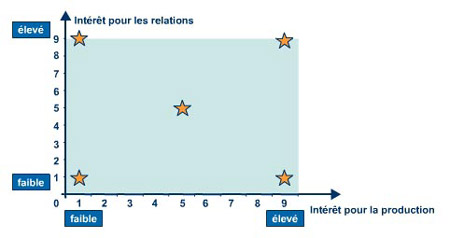 Source : Adapté de R.R. Blake et J. Mouton, The Managerial Grid, Houston, Texas : Gulf Publishing Co.
(9,1) : l’autocrate. Il est centré sur la production et ne considère l’employé que comme un moyen de production. Il utilise tous les moyens (dont humains) pour que les objectifs soient atteints, dont les méthodes les plus coercitives ; (1,9) : le leader social. Il se situe à l’opposé du précédent, puisqu’il est centré sur l’employé et montre un intérêt réduit pour la production et la productivité. Il privilégie l’ambiance et recherche la cohésion sociale au sein de l’organisation. Son objectif est d’éviter les conflits ; (1,1) : le laisser-faire. Le leader formel montre un intérêt réduit à la fois pour la production et pour l’employé. Il refuse toujours de s’engager : ne prend pas de décision et évite les relations avec les subordonnés. Il laisse la place à des leaders informels ; (9,9) : le démocrate. Il montre un intérêt maximal à la fois pour la production et pour l’employé. Par conséquent, il occupe dans cette grille la place de leadership idéal. Il suscite l’engagement des employés autour des objectifs de production. Il a le souci de valoriser les potentialités des employés et les incite à innover ; (5,5) : l’intermédiaire. Il se situe en permanence dans le compromis entre nécessités liées à la production et intérêt porté aux employés. Il fixe des objectifs qui exigent un travail moyen.
D. L’école scandinave
     Cette école, dont les travaux sont peu connus, a développé les modèles comportementaux en cherchant à savoir si un leadership fondé sur le développement de la personne (pas sur les caractéristiques innées) pouvait entraîner des comportements d’innovation chez les subordonnés. 
    Ce développement suppose une approche intermédiaire qui inclut une certaine prise en compte des résultats. La théorie du développement introduit donc une troisième dimension au modèle comportemental. Dans les années 90, des chercheurs suédois et finlandais ont ainsi démontré que ce mode de leadership permettait d’inciter les membres de l’équipe à expérimenter et démarrer de nouvelles activités. C’est un apport intéressant car ces chercheurs ont pris en compte la dimension environnementale. D’une certaine manière, ces comportements de leadership étant préconisés en période de crise ou d’incertitude économique (Ekvall et Arvonen, 1991).